INFORME DEL RECTOR
SEPTIEMBRE-OCTUBRE 2024
100%
De cumplimiento  
y de atención de solicitudes de información.
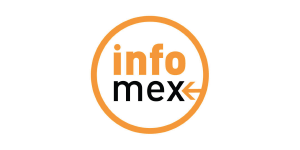 MATRIZ DE INDICADORES PARA RESULTADOS (MIR) 
SE ENVIÓ A LA SUBSECRETARÍA DE EDUCACIÓN MEDIA SUPERIOR Y SUPERIOR 
(29/Septiembre/2024).
COMITÉ DE CONTROL Y DESEMPEÑO INSTITUCIONAL
COMITÉ DE INTEGRIDAD
CAPTURA ESTADÍSTICA BÁSICA 
(31/Octubre/2024).
CAPTURA FORMATOS 
 (31/Octubre/2024).
INICIO CICLO ESCOLAR CUATRIMESTRE
 2024-III
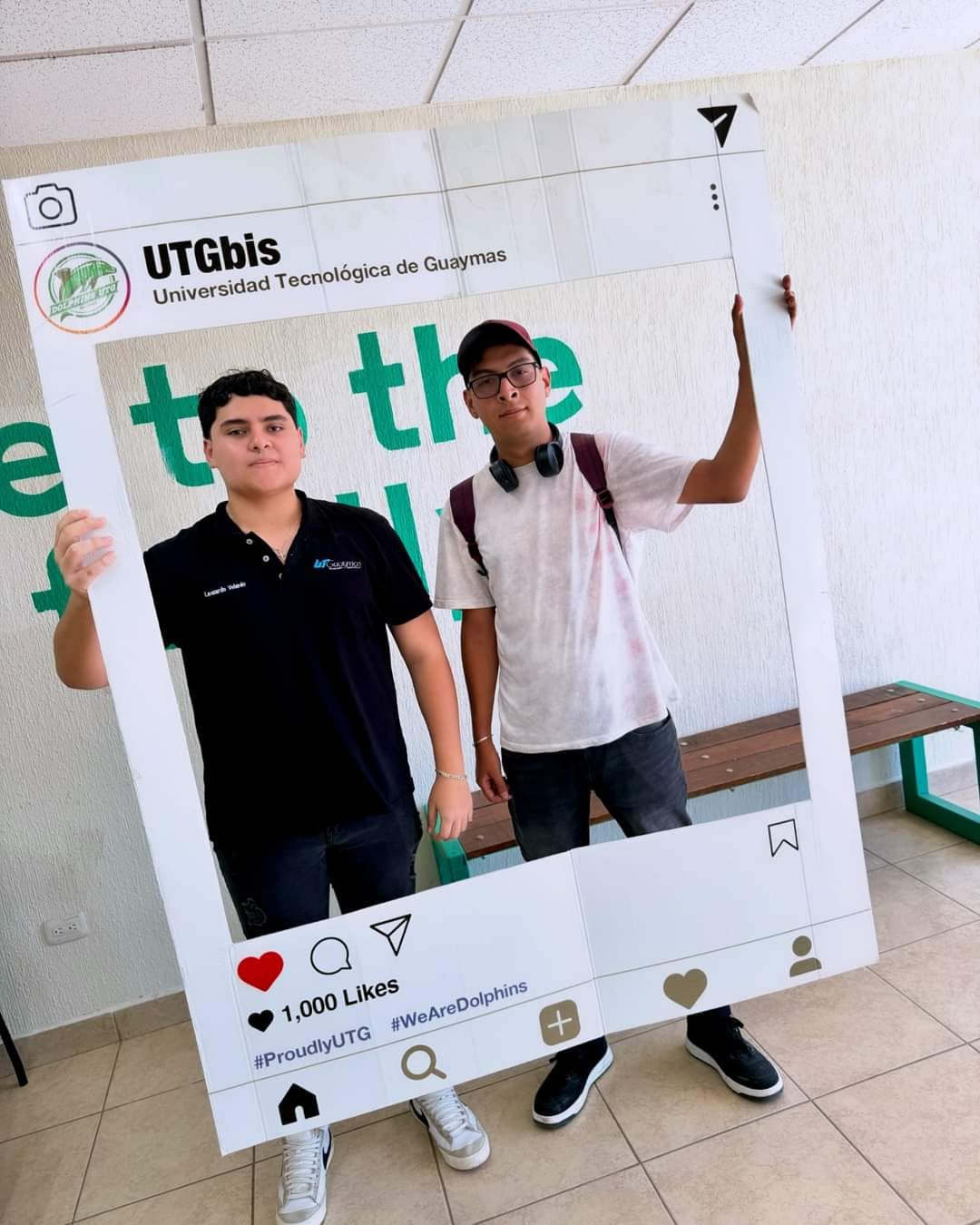 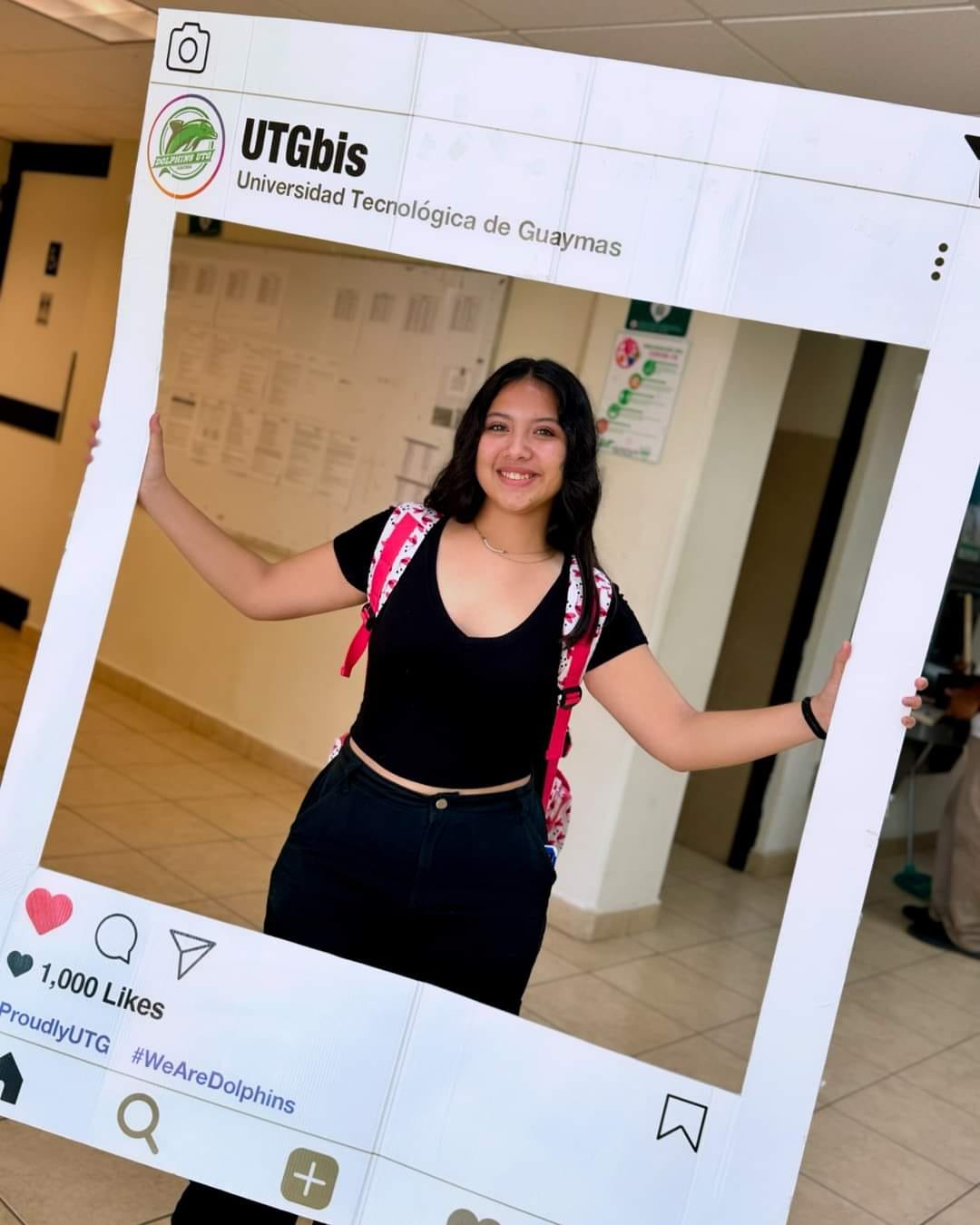 Arrancamos el 2 de septiembre 2024 con el nuevo ciclo escolar, ofertando nuestras Licenciaturas e Ingeniería, así como las especialidades de TSU.
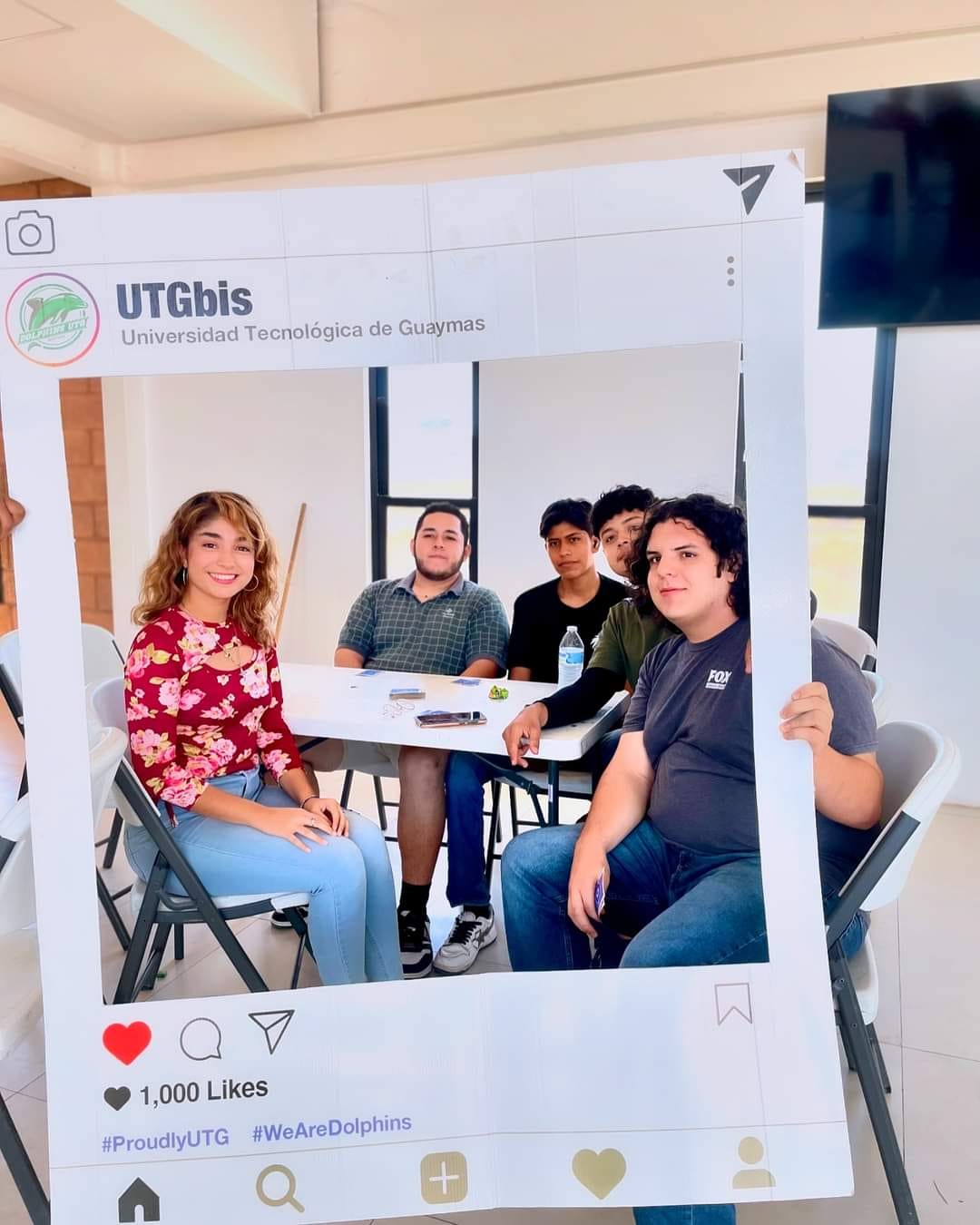 COLOCADOS EN ESTADÍAS POR CARRERA
SEPTIEMBRE-DICIEMBRE 2024
TOTAL: 100%
(*) Corresponde a un estudiante modalidad DUAL
COLOCACIÓN DE ALUMNOS EN ESTADÍAS
Se realizó la colocación del 100 % de los alumnos en el programa de estadías, los cuales están desarrollando proyectos relacionados con sus carreras dentro de la industria en el periodo septiembre-diciembre 2024.
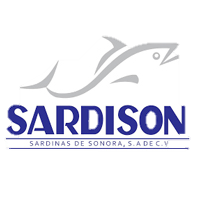 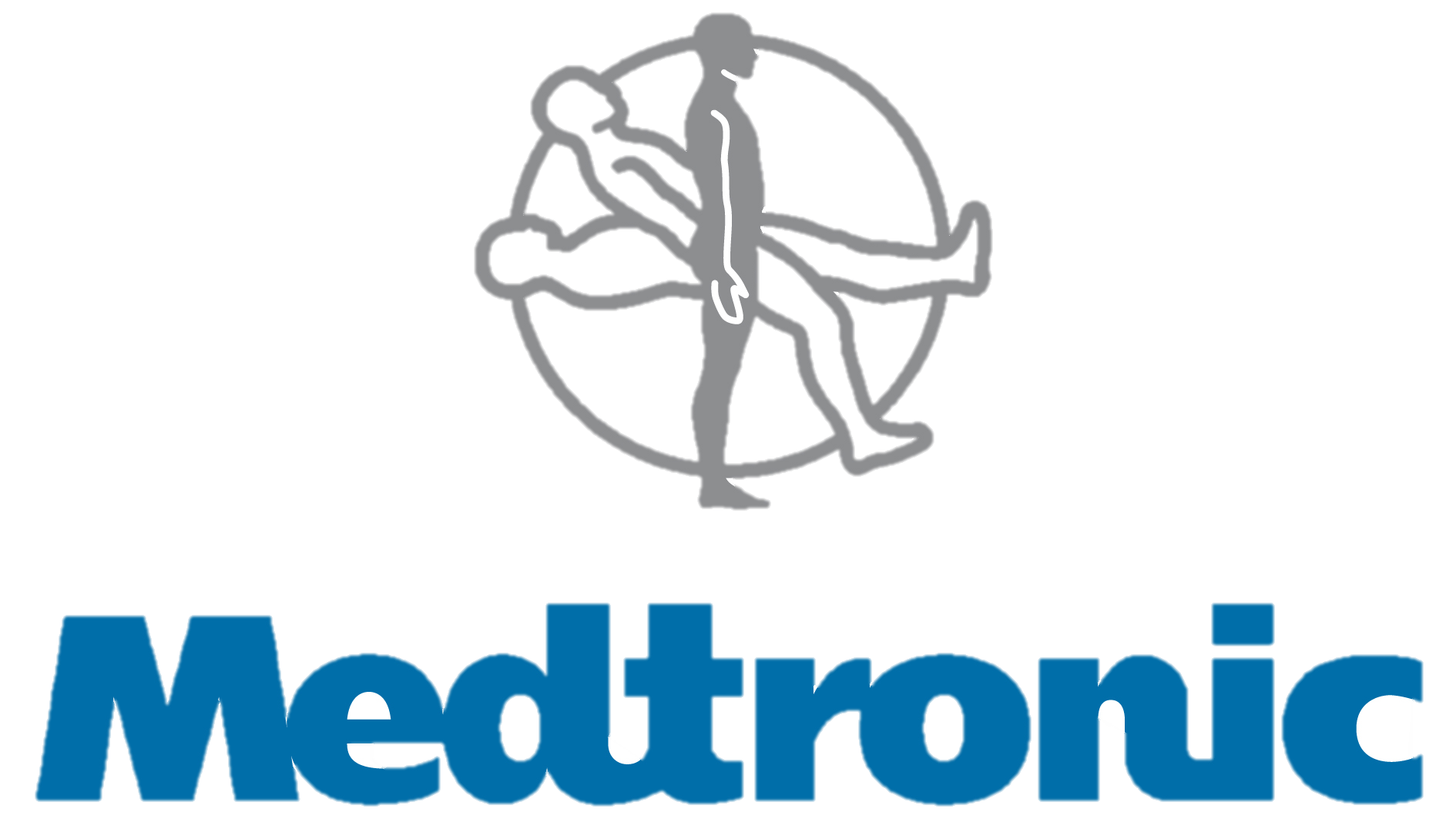 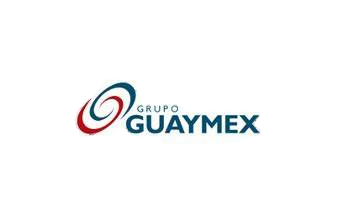 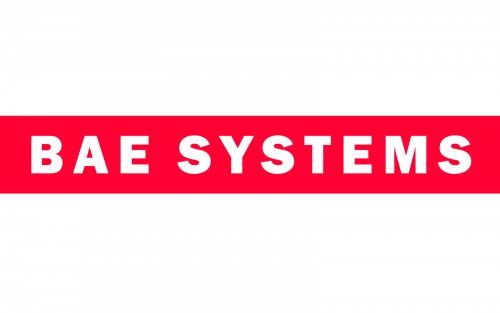 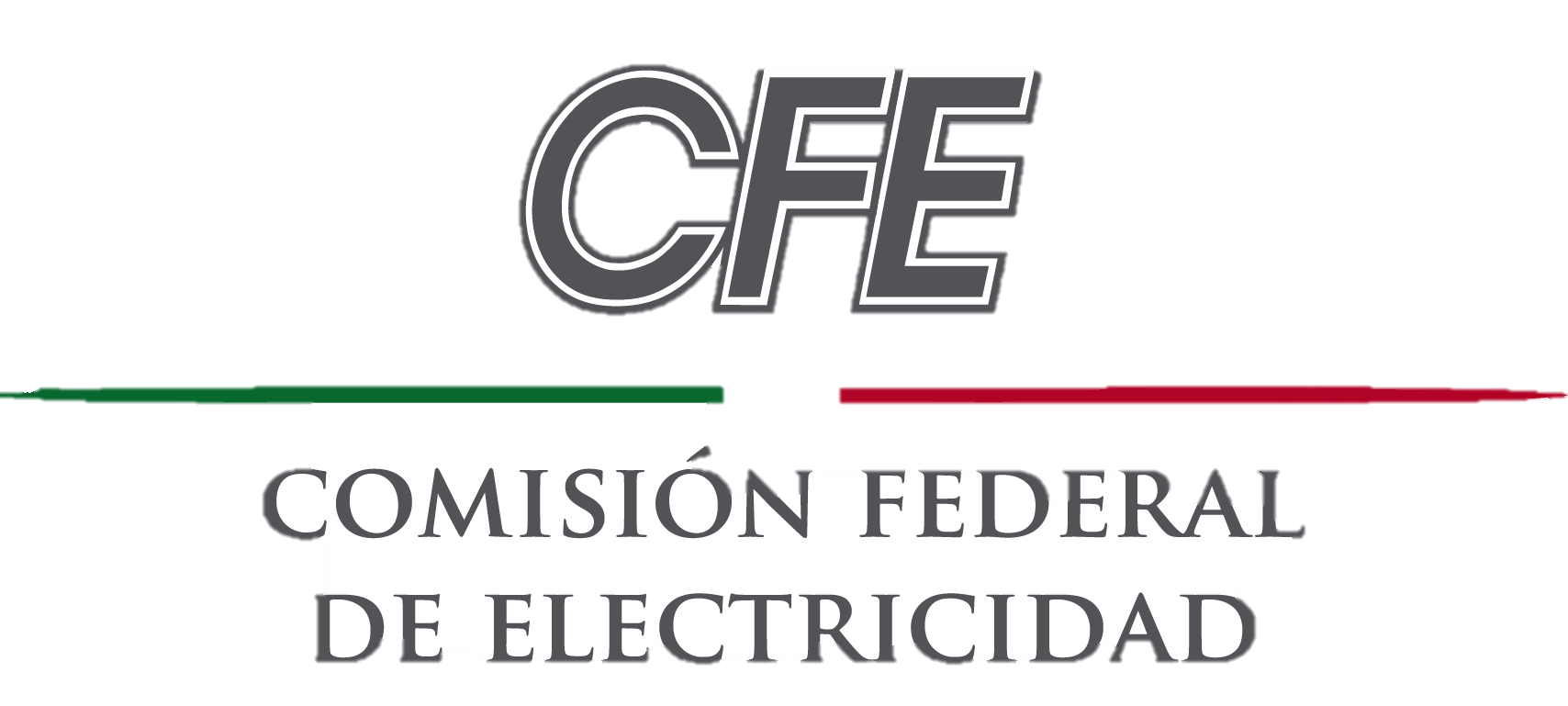 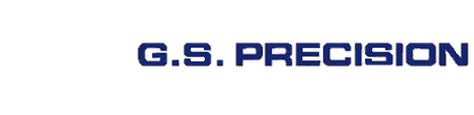 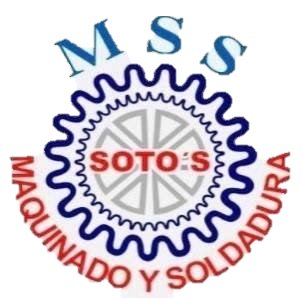 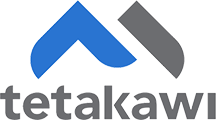 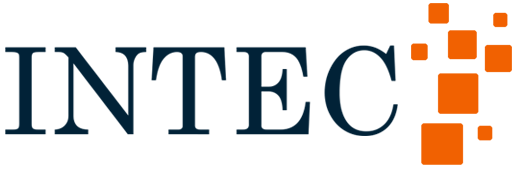 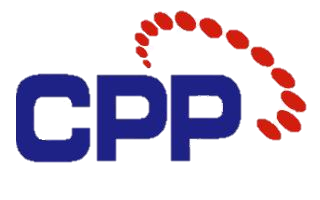 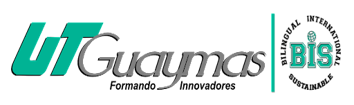 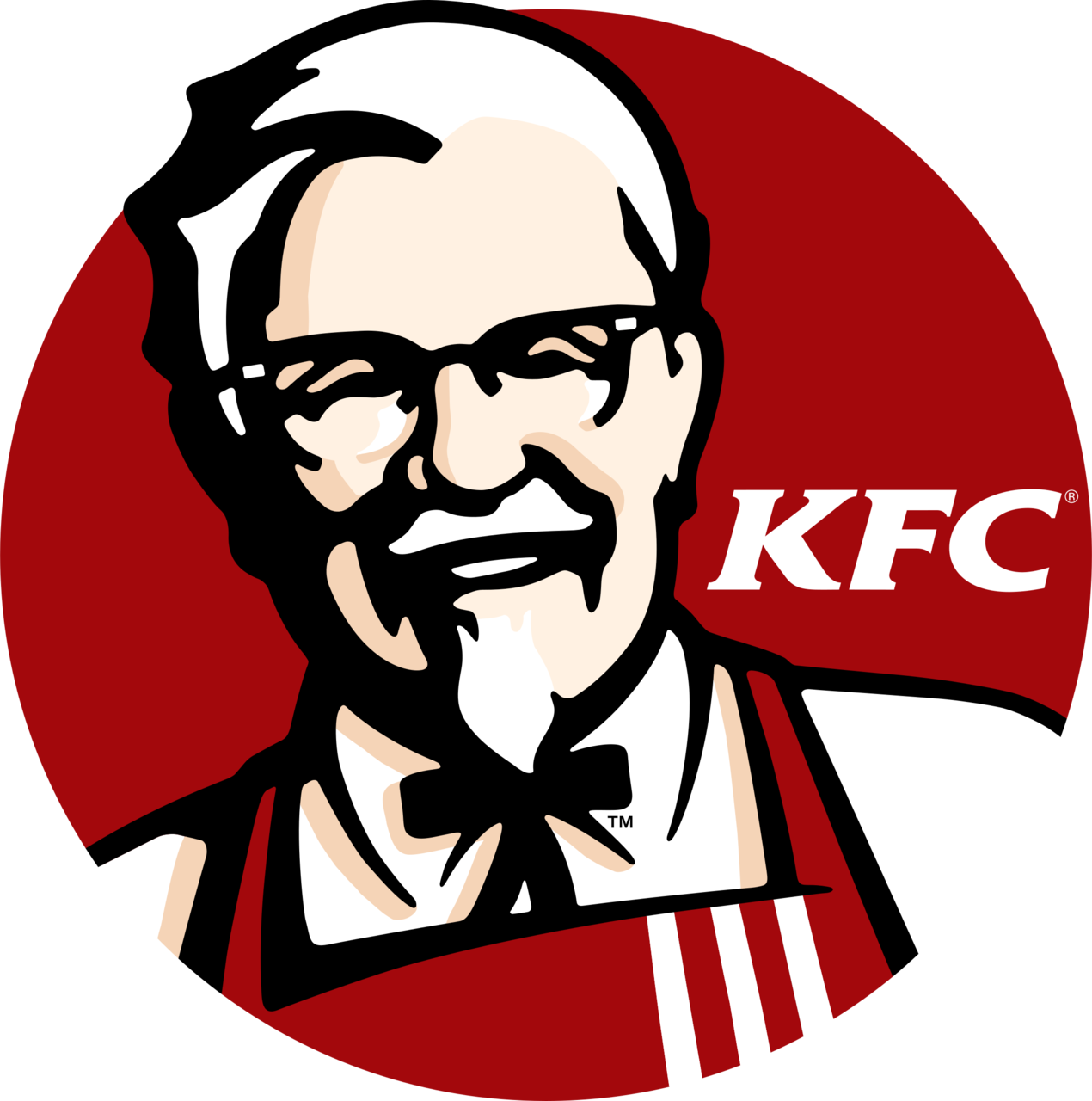 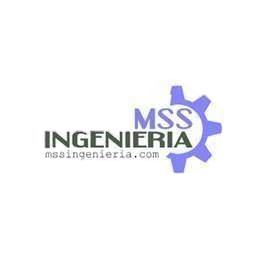 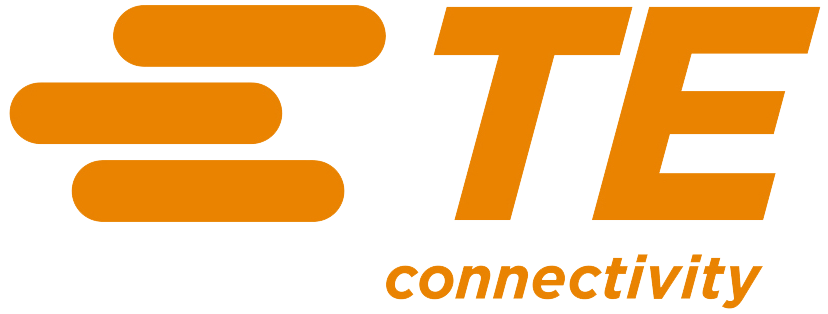 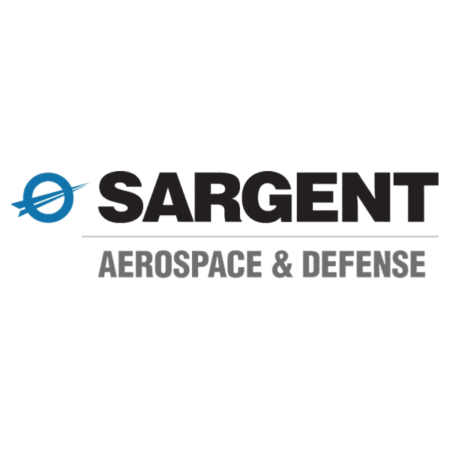 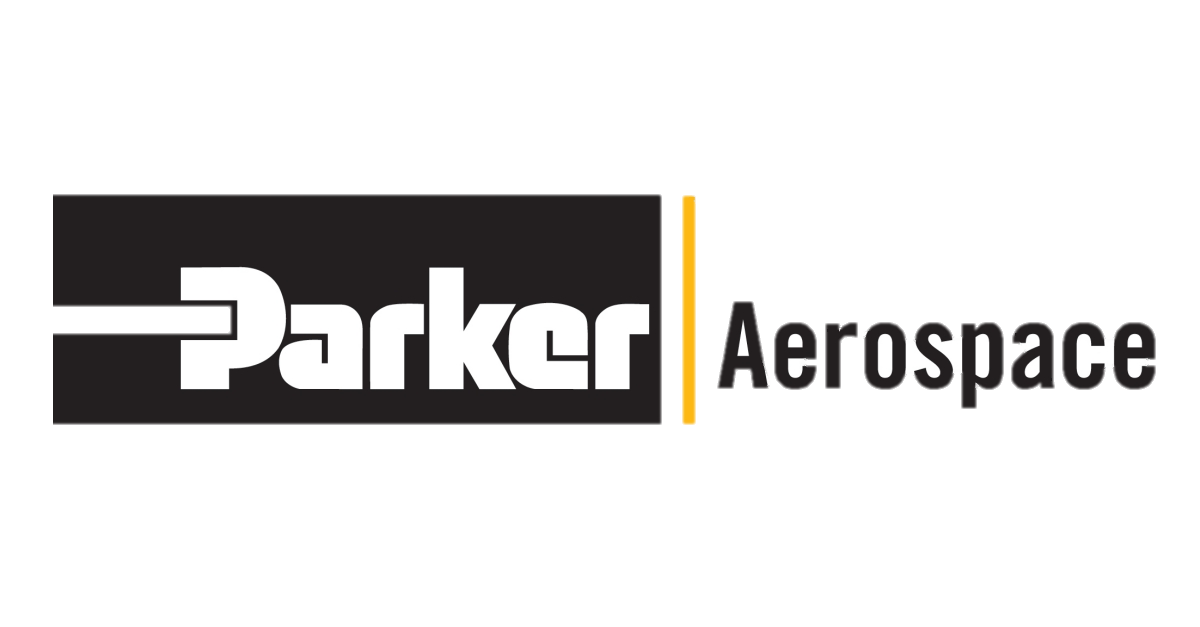 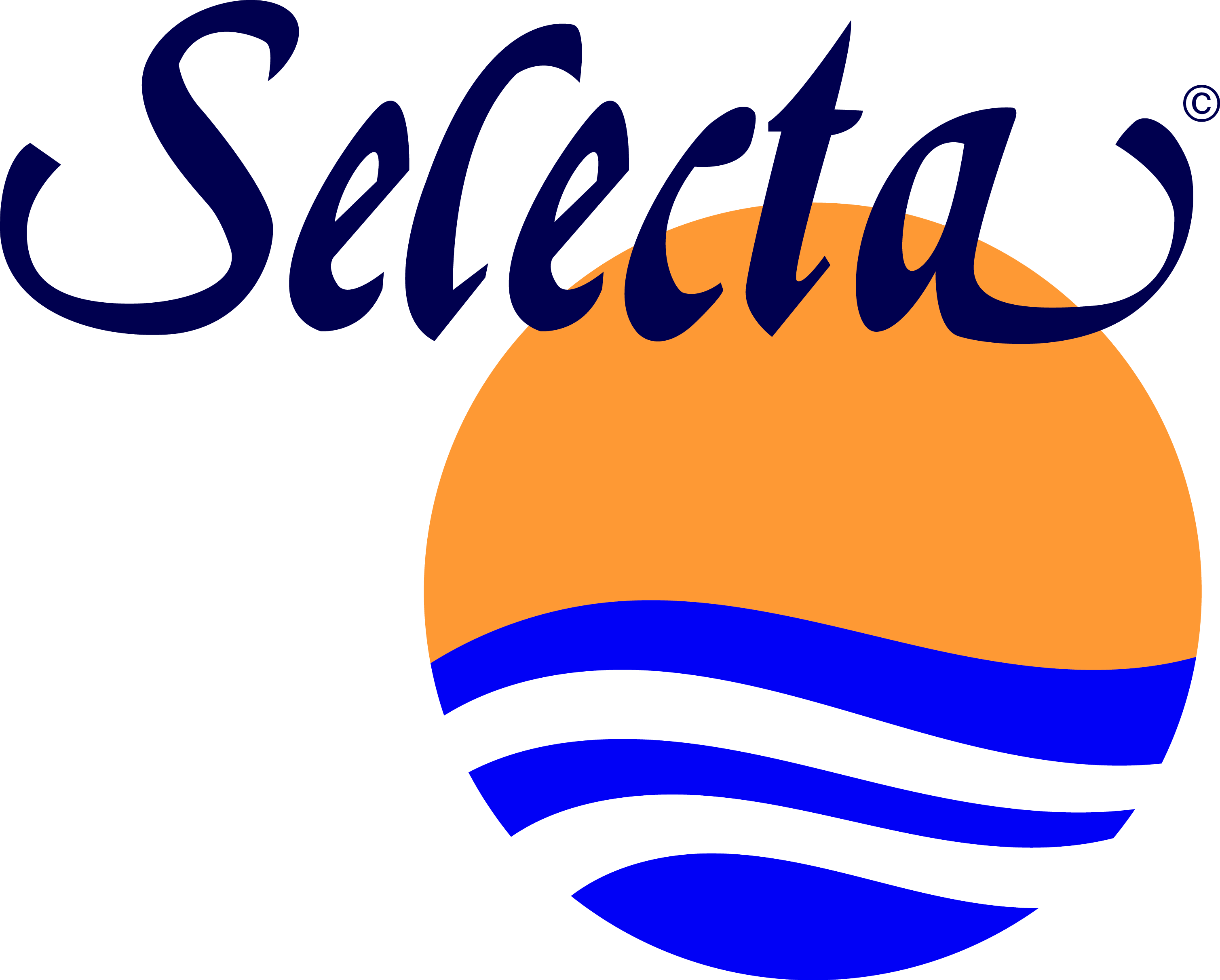 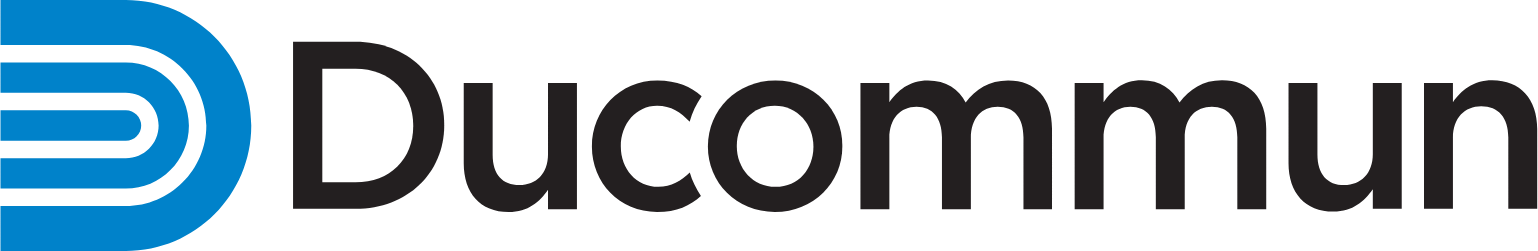 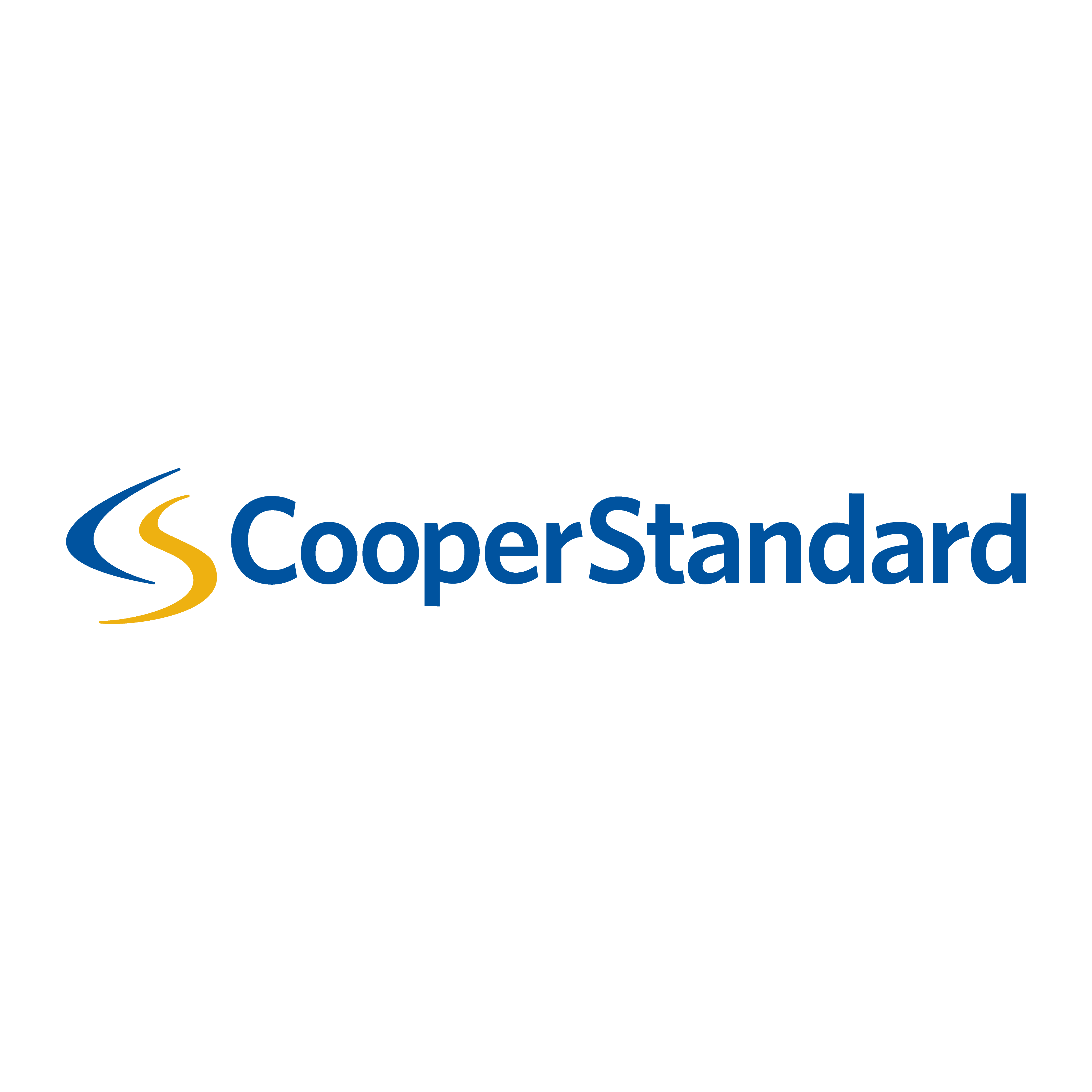 SEGUIMIENTO DE EGRESADOS
62 egresados y egresadas en septiembre
 Ingeniería y Licenciatura de la generación 2023 – 2024
+ del 50%  de los recién egresados ya se encuentran laborando.
*La próxima encuesta se realizará el febrero 2025
Fuente: Dirección de Vinculación
SEGUIMIENTO DE EGRESADOS
REUNIÓN DE TRABAJO DGUTyP
Celebramos reunión de trabajo con la directora general, Mtra. Marlenne Márquez González, así como Rectores de universidades hermanas,  estrechando lazos y acuerdos de colaboración para el fortalecimiento del Nuevo Modelo Educativo.
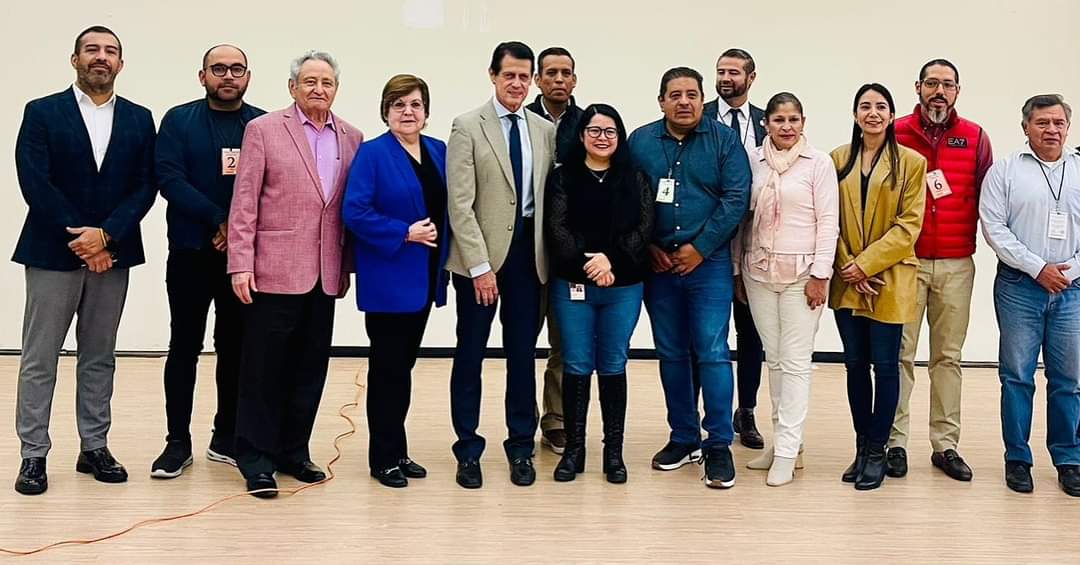 SELECCIÓN ALUMNA 
“SEMINARIO MUJERES EN STEM”
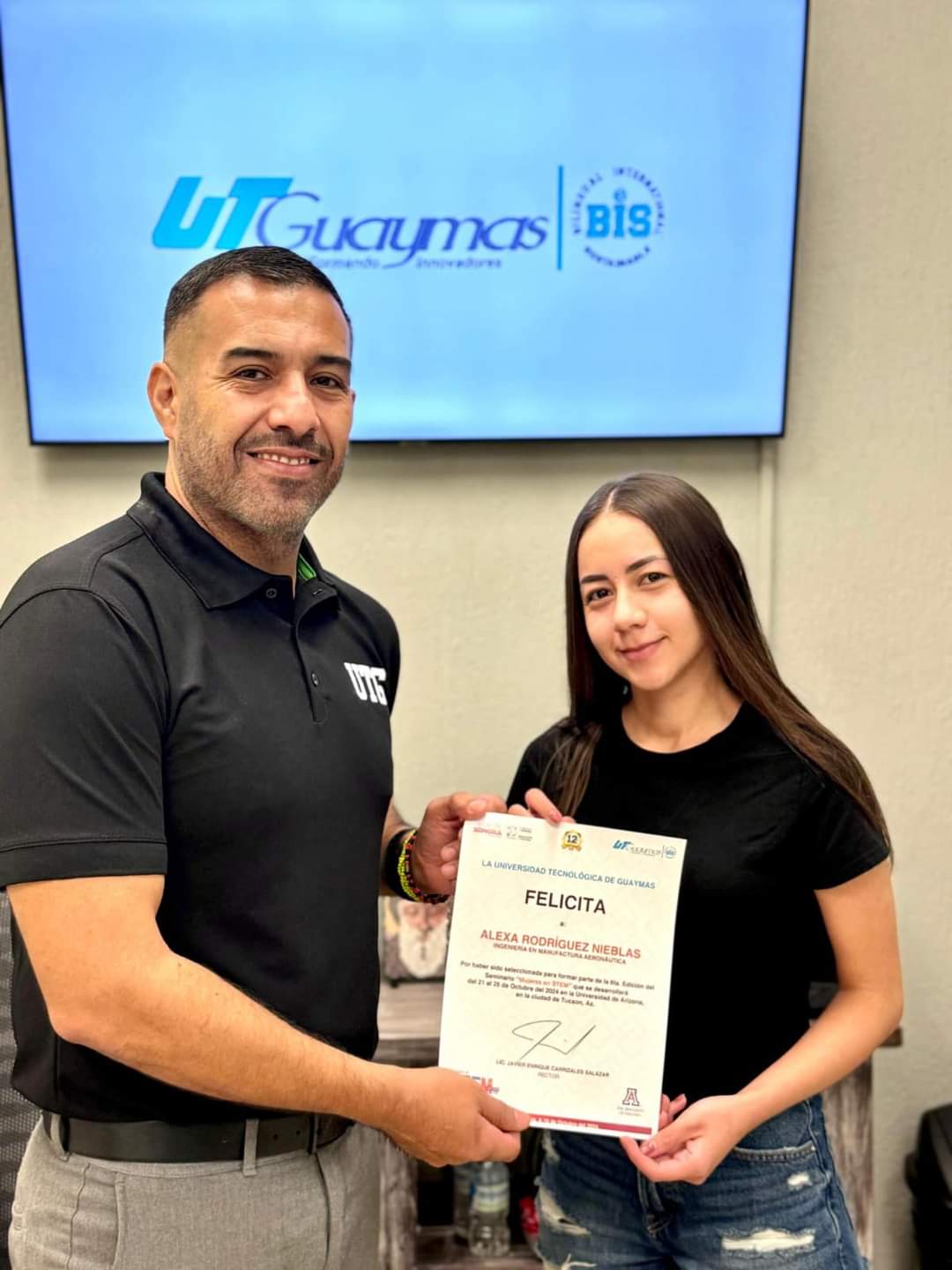 Tras una selección de destacadas estudiantes de Ingeniería, fue seleccionada la joven Alexa Rodríguez, quien participó en el evento Seminario Mujeres en STEM, convocado por el gobierno del Estado, a través del COECYT en coordinación con la Universidad de Arizona.
ENTREGA DE CONSTANCIAS DIPLOMADO NUEVO MODELO EDUCATIVO
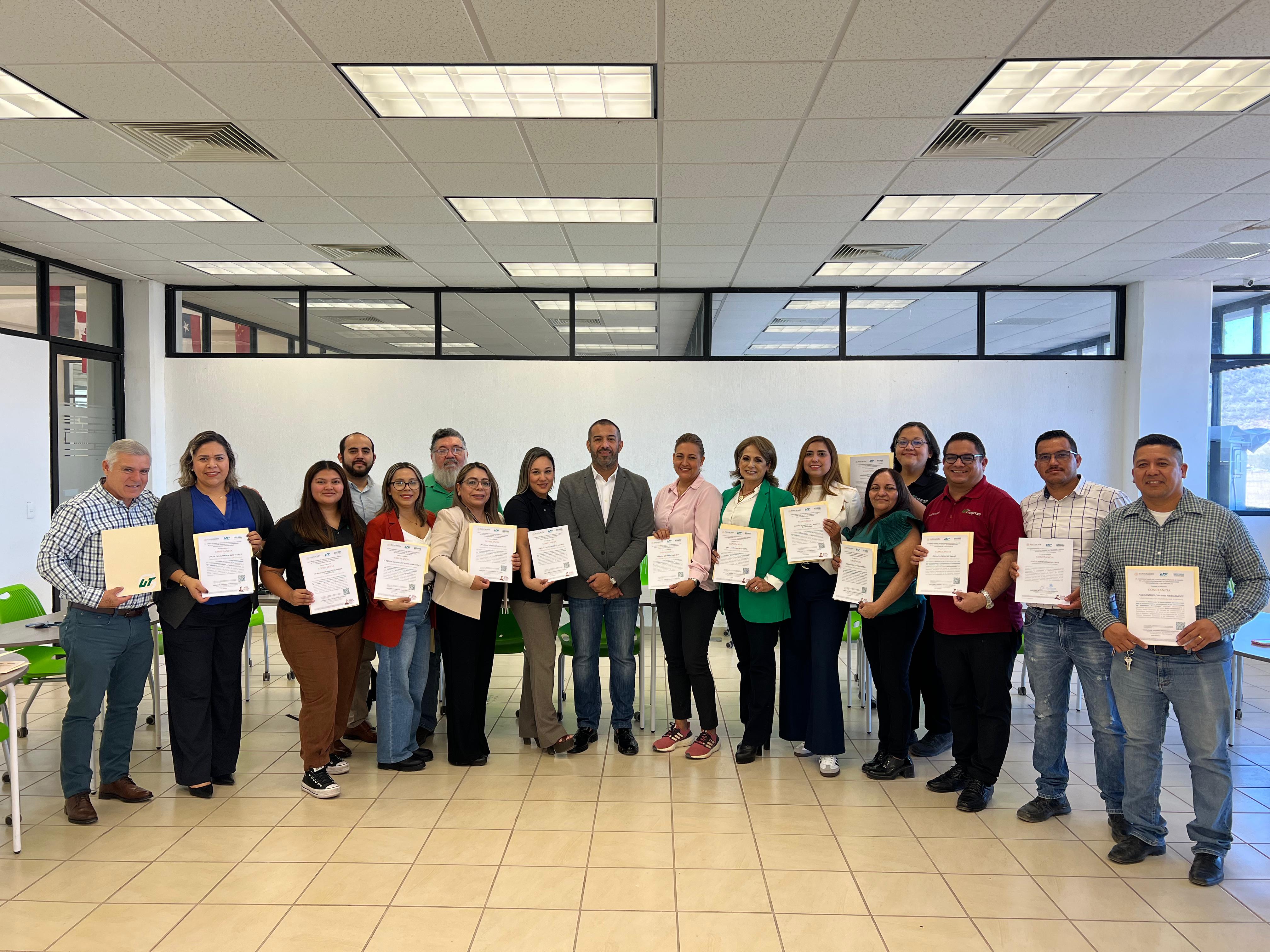 Entrega de 27 constancias a Docentes y personal Administrativo que concluyó el Diplomado “El Nuevo Modelo Educativo 2024 para la transformación y consolidación de las Universidades del Subsistema Tecnológico”.
CONVENIO DE COLABORACIÓN UTG - ISMUJERES
Firma de convenio de colaboración entre la UTGUAYMAS, representada por el rector, Lic. Javier Carrizales Salazar y por la coordinadora Ejecutiva del ISMUJERES,  Lic. Sheila Hernández Alcaraz. 
A través de esta colaboración, no solo se busca proteger los derechos de las mujeres, si no fomentar su empoderamiento en áreas clave como la ciencias e ingeniería y reafirmar el compromiso de crear un entorno académico y profesional seguro, equitativo e inclusivo, donde las mujeres puedan desarrollarse plenamente y contribuir de manera significativa al progreso social y tecnológico.
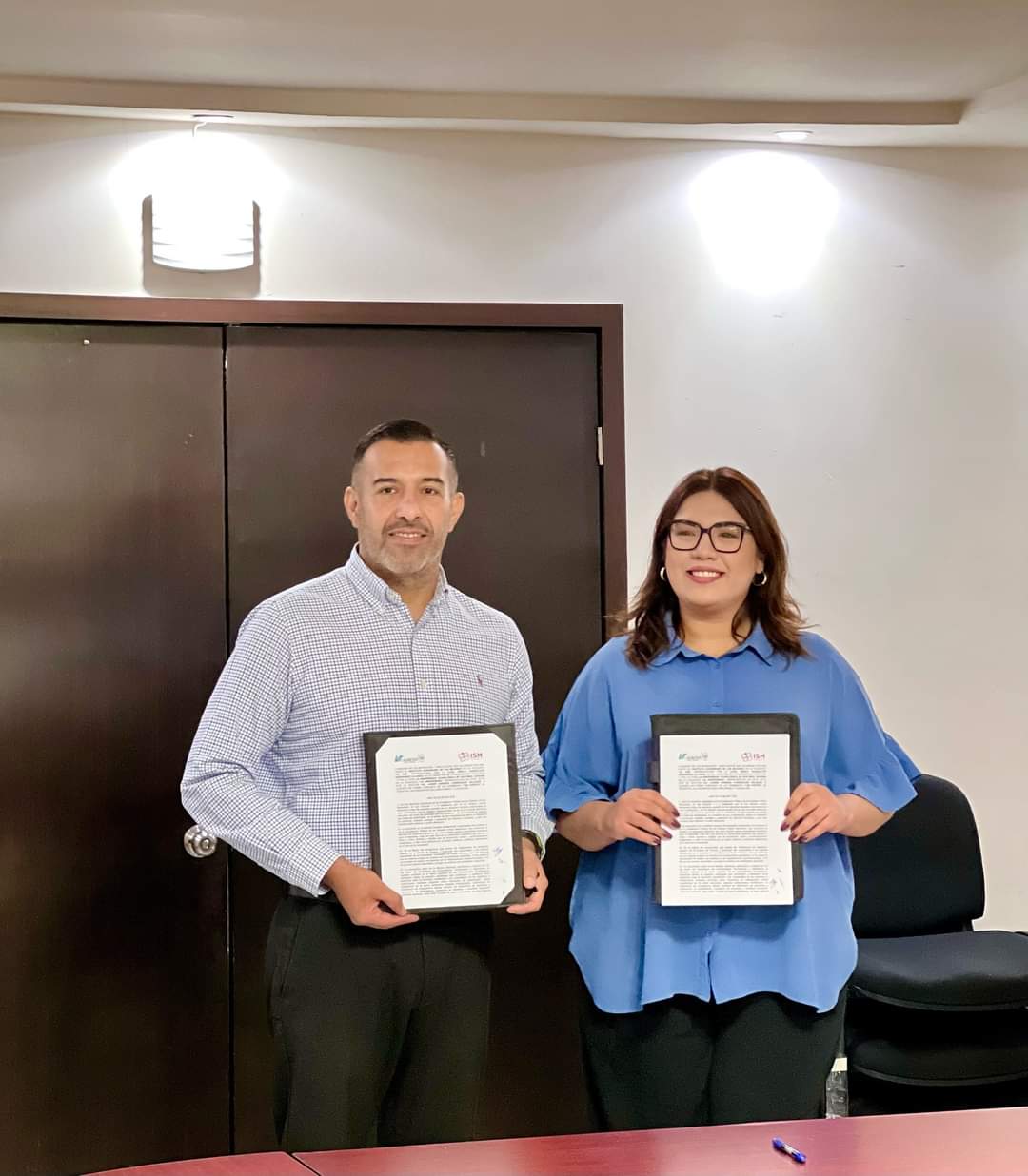 ACTIVIDADES DE CIENCIA, PROMOCIÓN Y SALUD
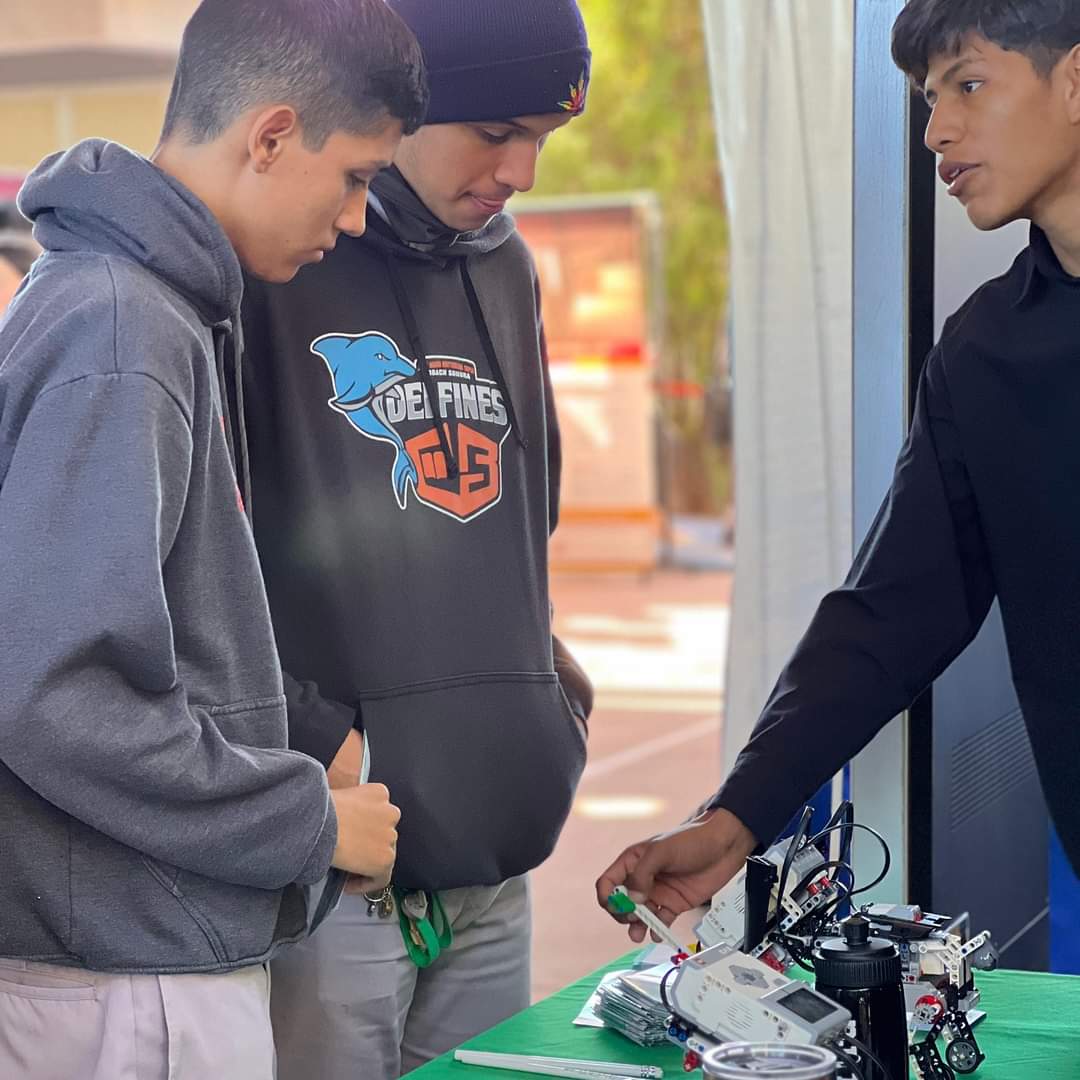 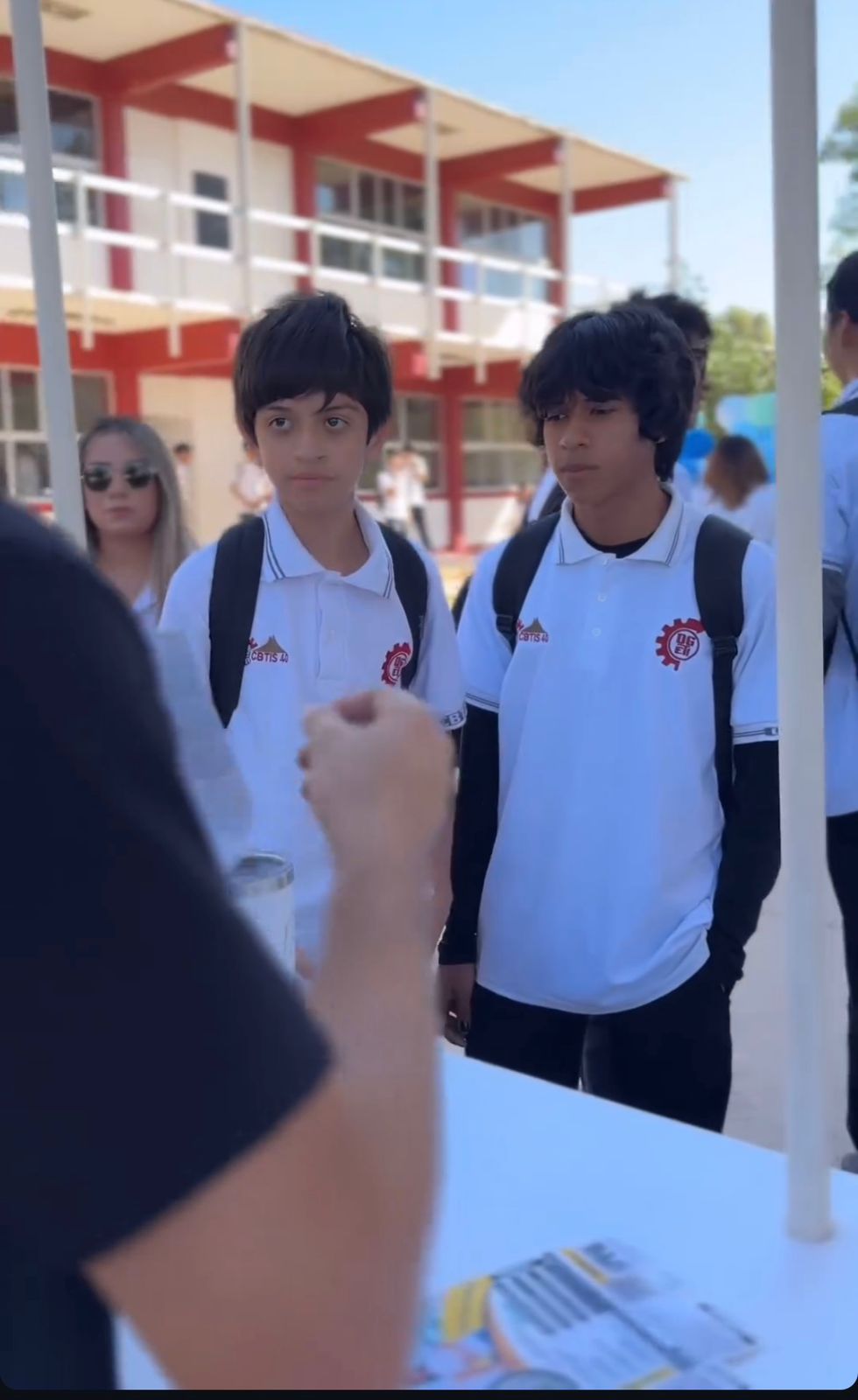 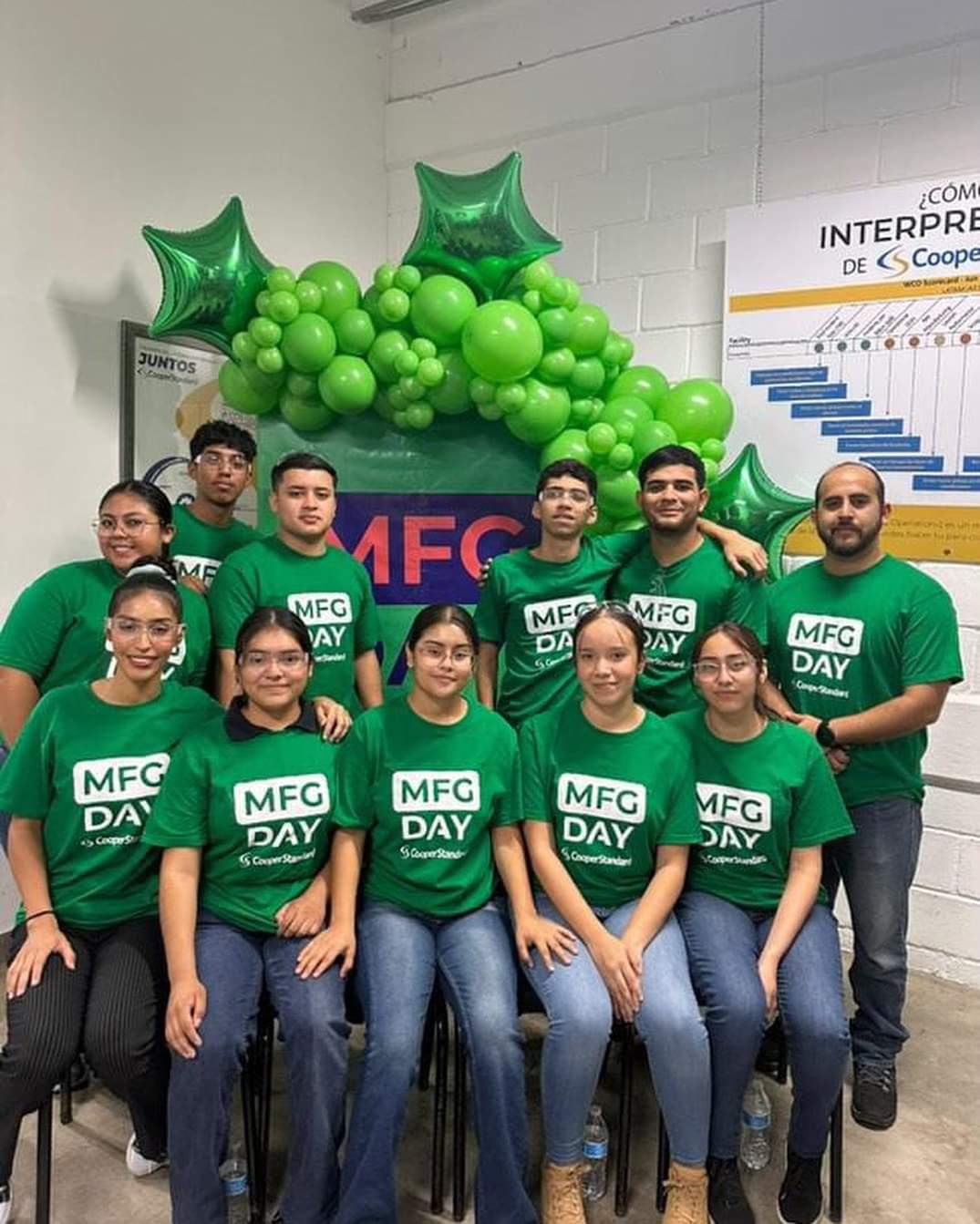 ACTIVIDADES DE CIENCIA, PROMOCIÓN Y SALUD
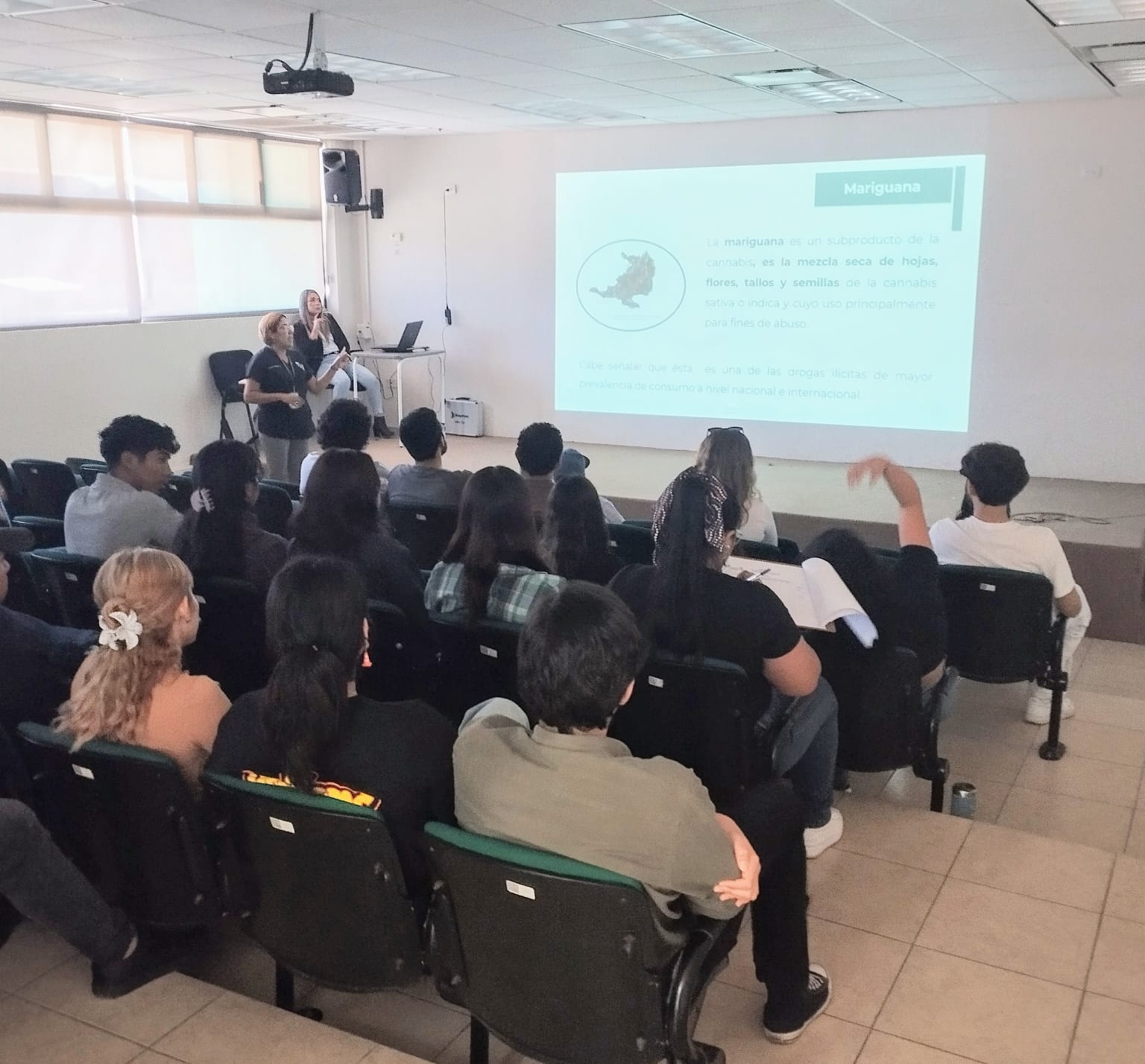 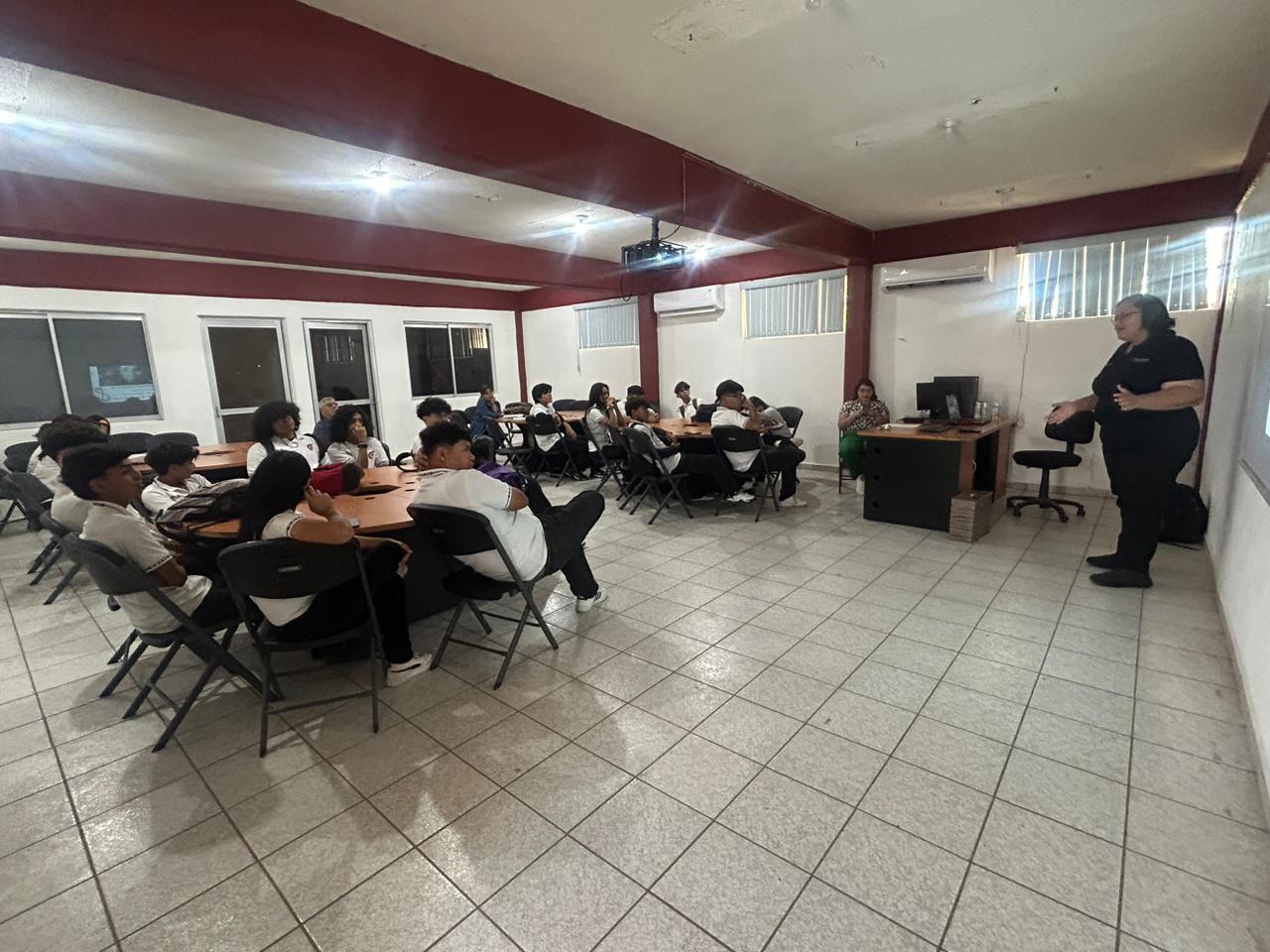 ACTIVIDADES CULTURALES Y DEPORTIVAS
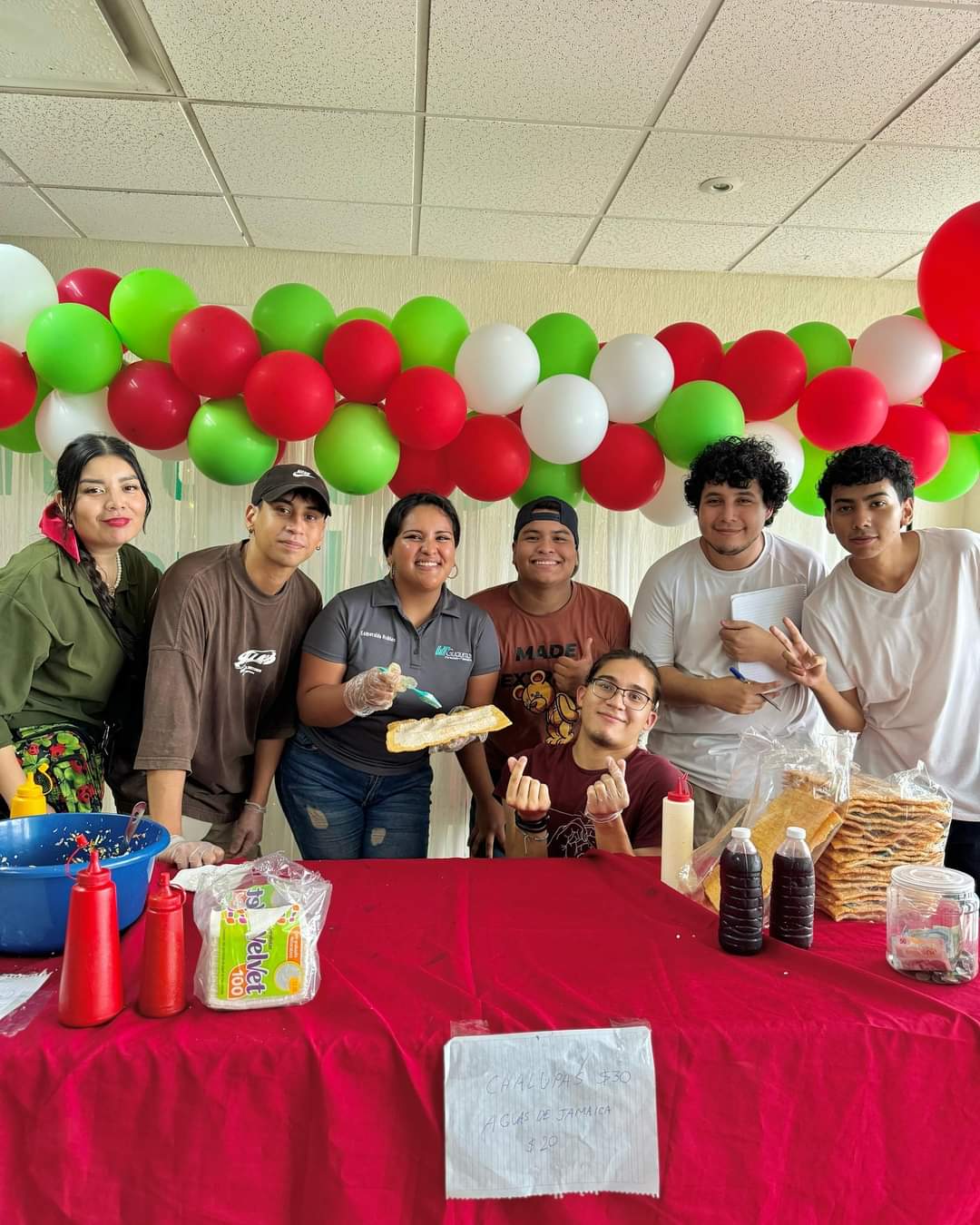 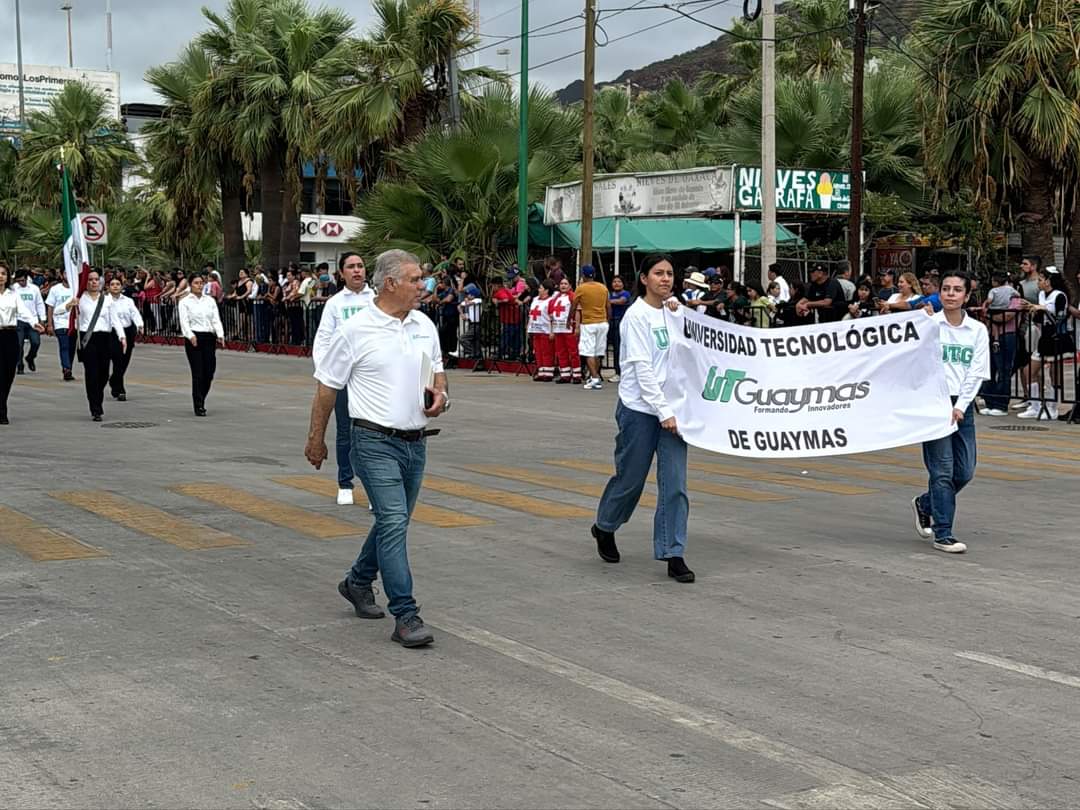 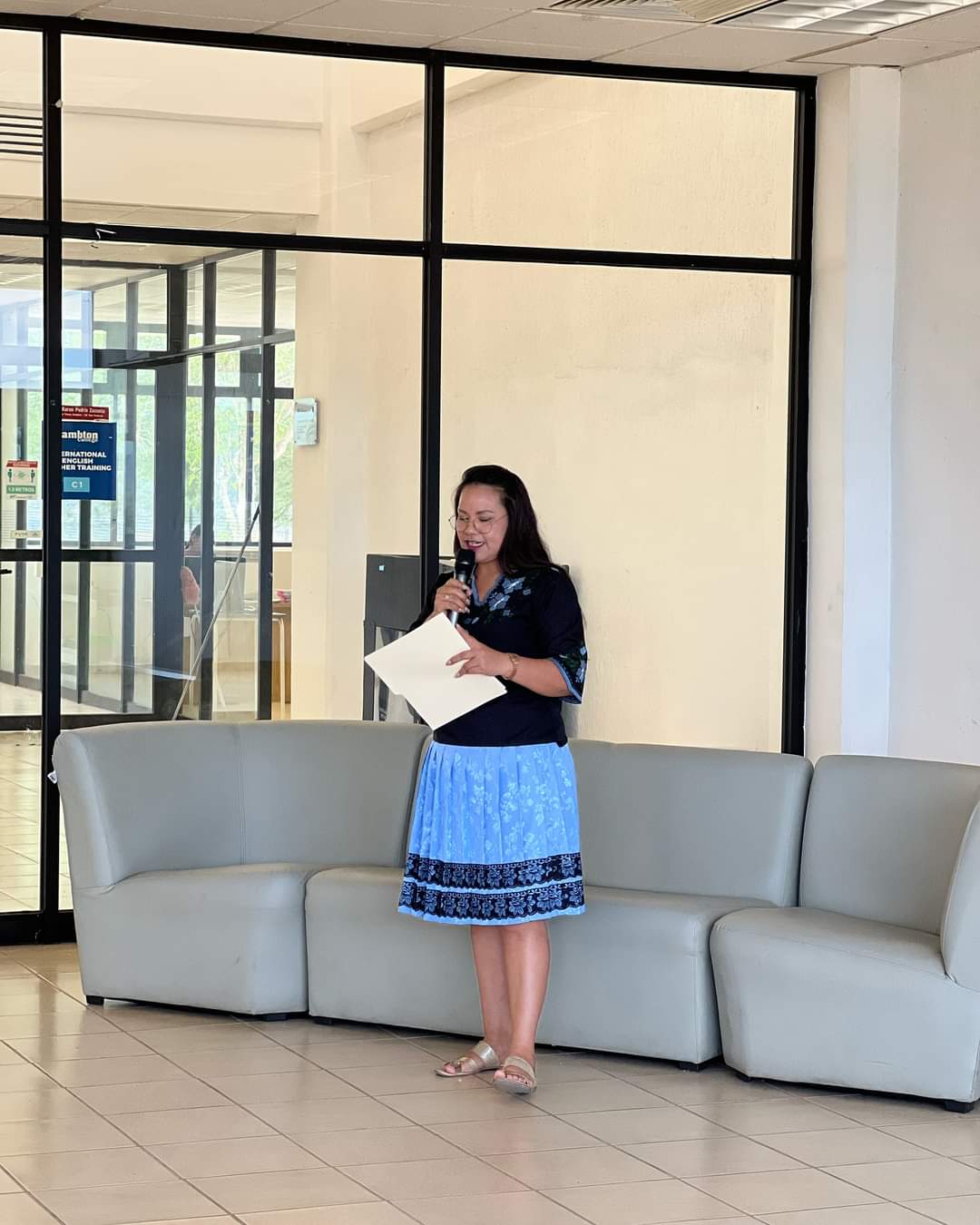 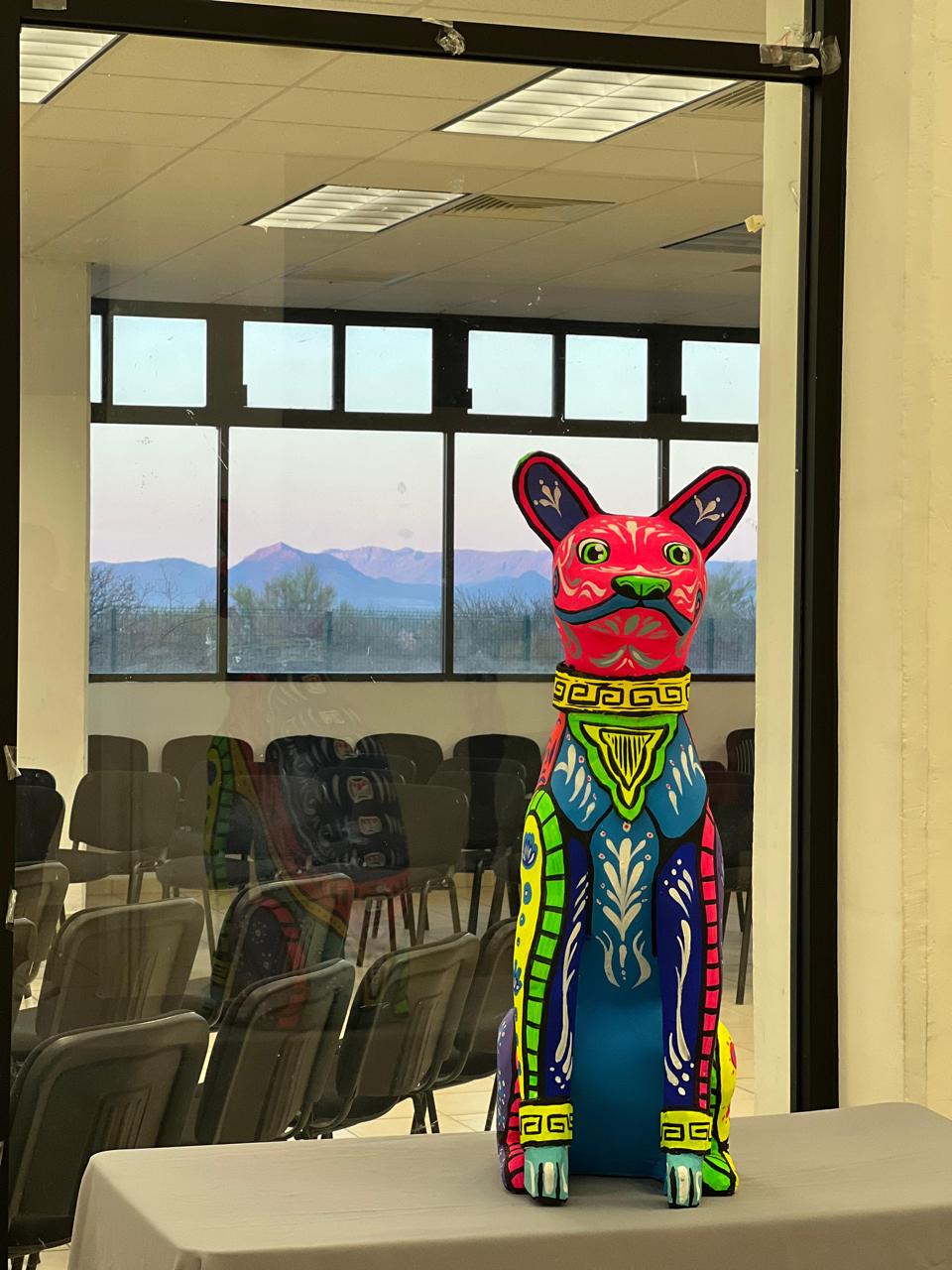 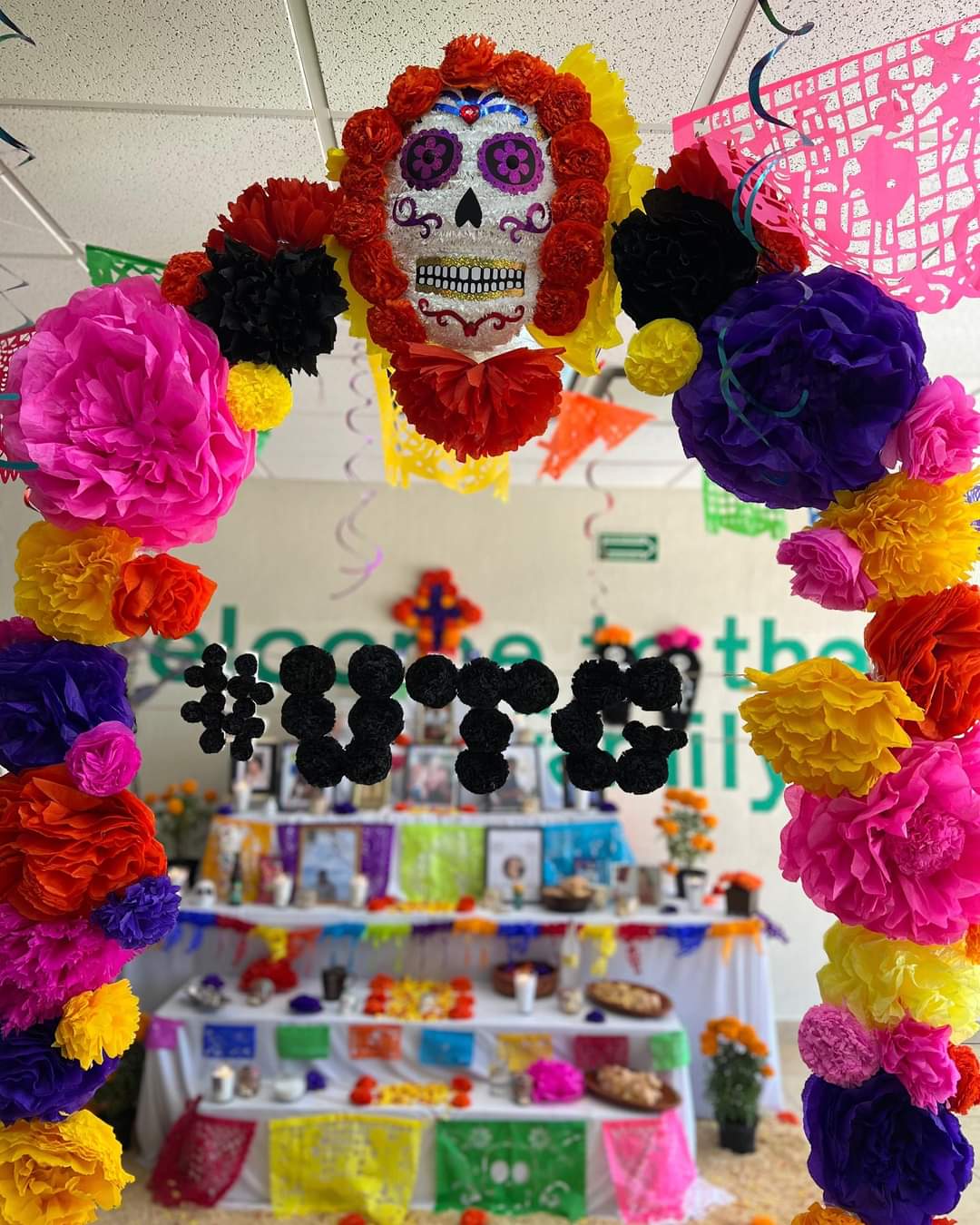 ACTIVIDADES EXTRACURRICULARES
Con un total de 165 alumnos inscritos en voleibol, box, futbol, grupo de baile, música, herramientas tecnológicas, entrenamiento funcional y cinematografía, se llevan acabo las actividades extraclase que forman parte de la formación integral de los universitarios.
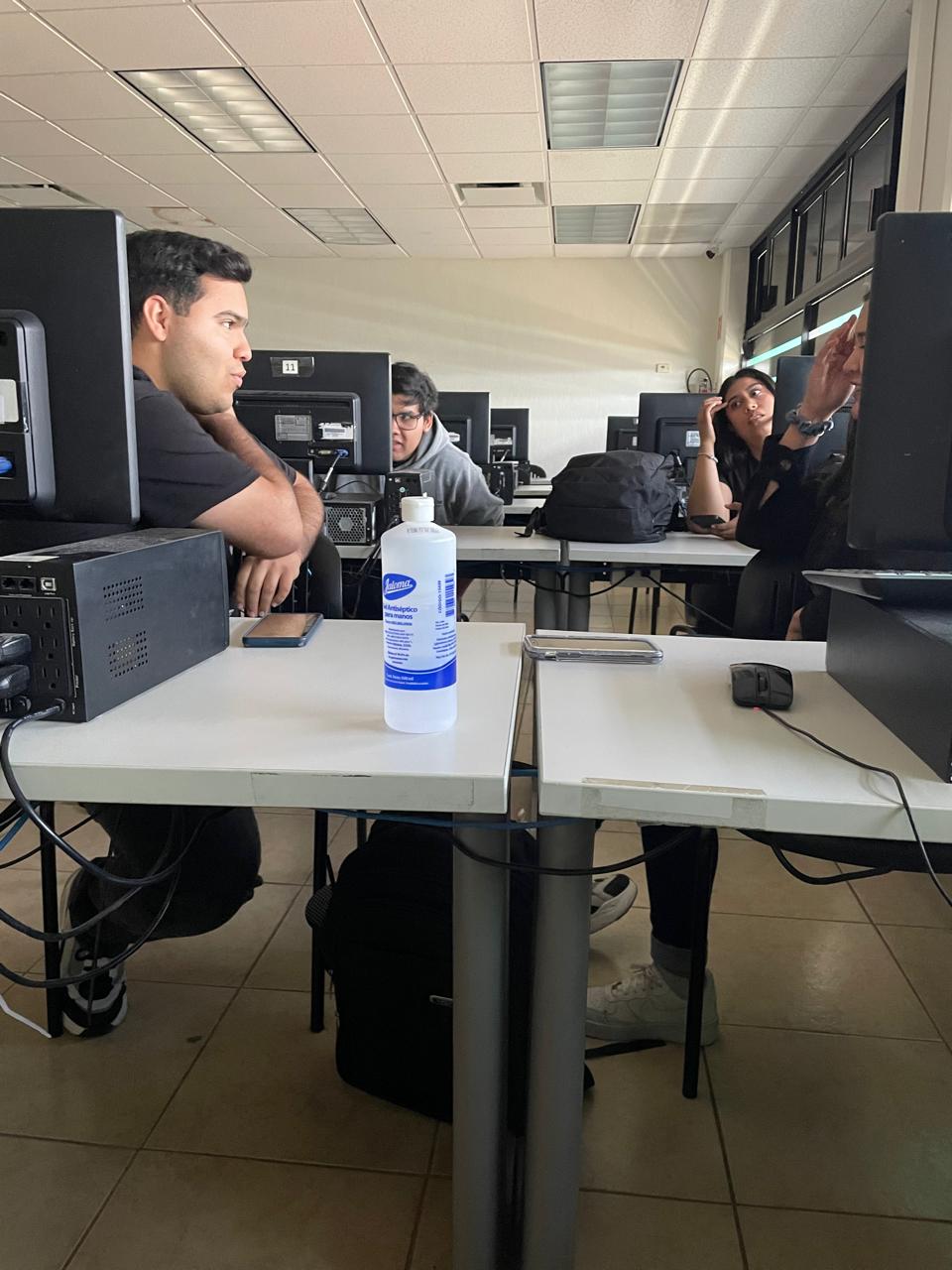 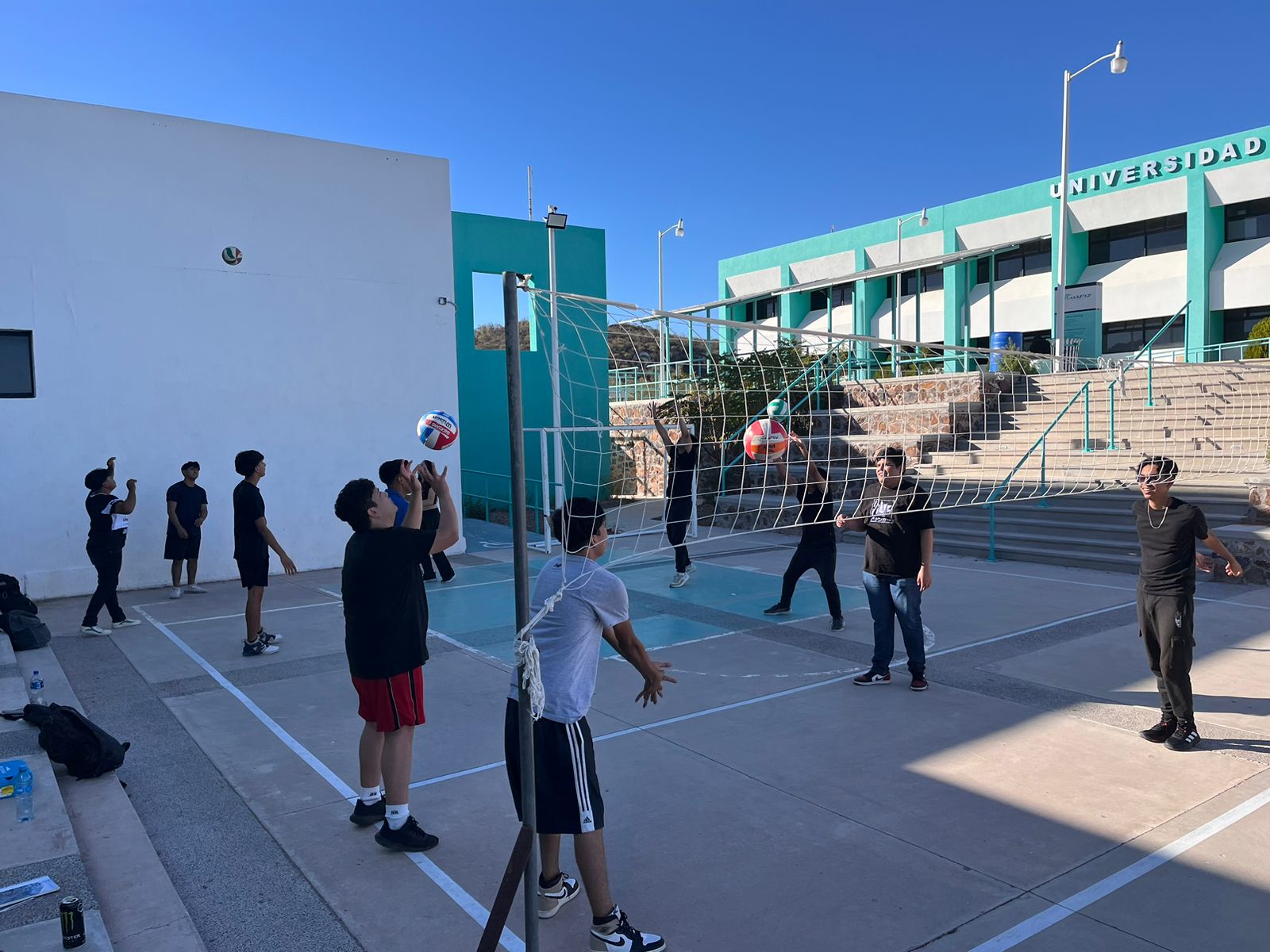 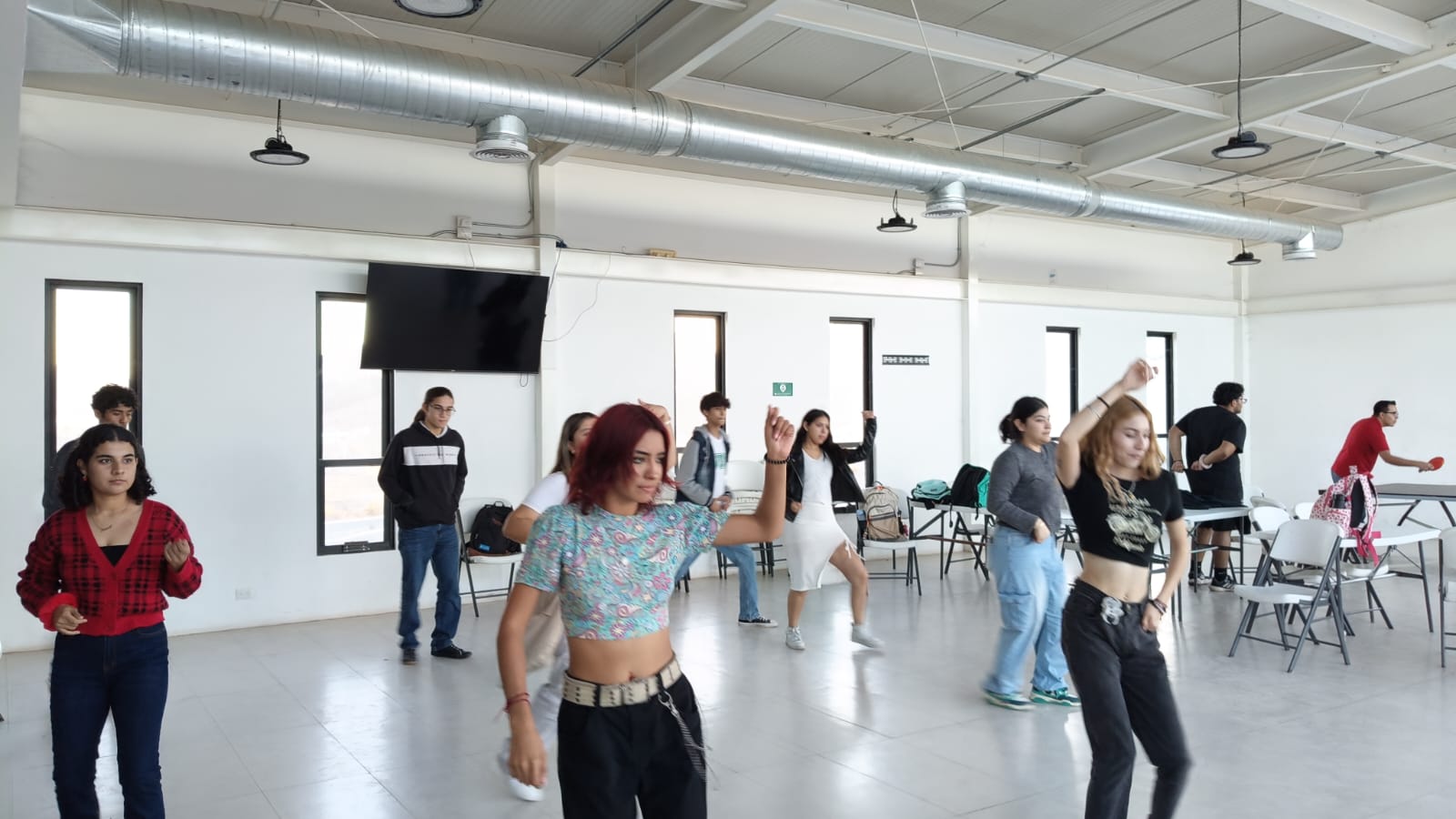 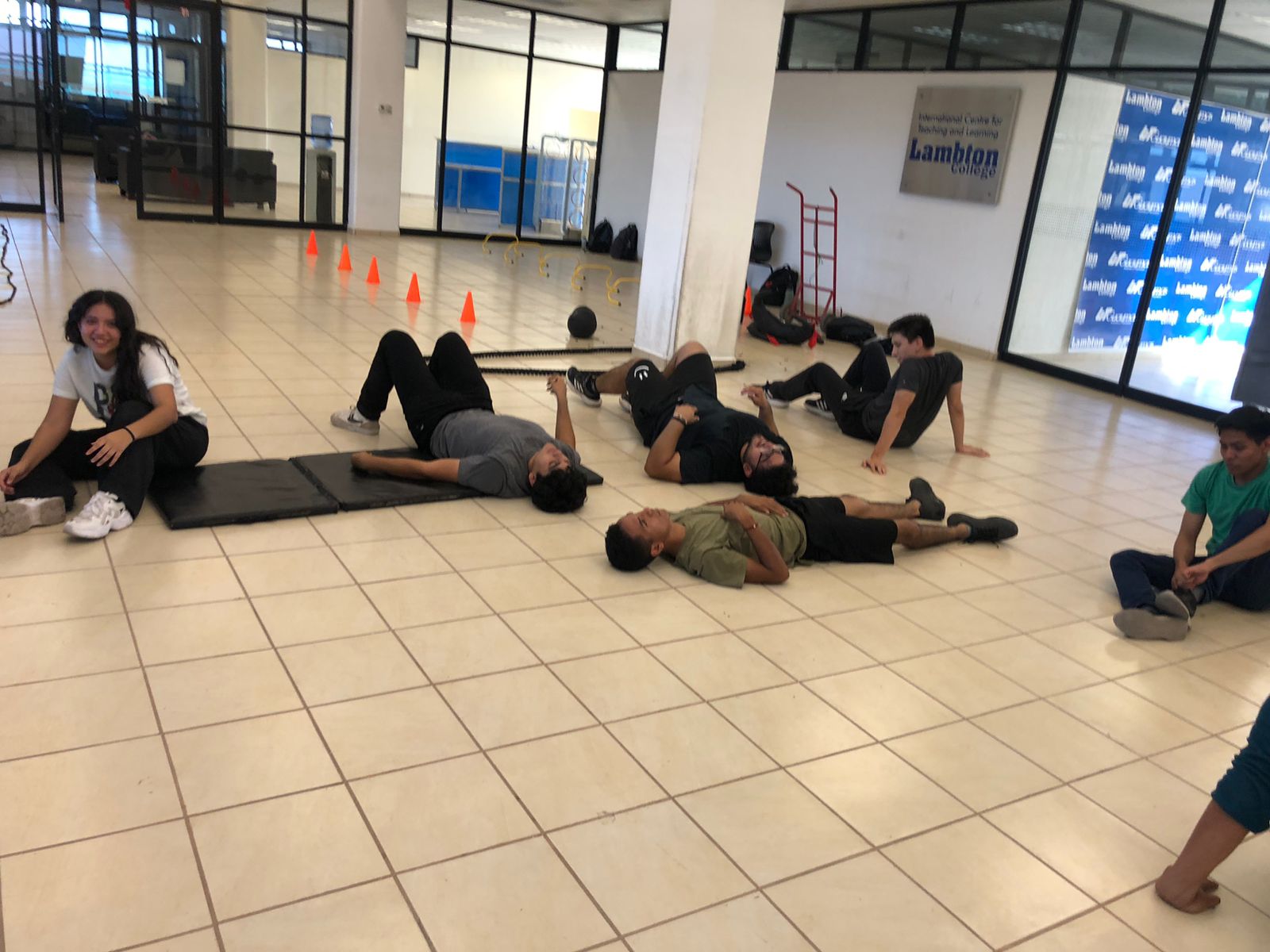 INFORME DEL RECTOR
LIC. JAVIER ENRIQUE CARRIZALES SALAZAR